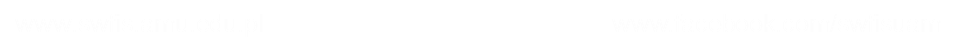 WYCHOWANIE  FIZYCZNE
Jednostka odpowiedzialna za organizację zajęć sportowych na Uniwersytecie im. Adama Mickiewicza w Poznaniu jest 
	
   Studium Wychowania Fizycznego i Sportu (SWFiS)
	
	
     Zajęcia odbywają się na nowoczesnych, profesjonalnie wyposażonych obiektach sportowych naszej Uczelni.
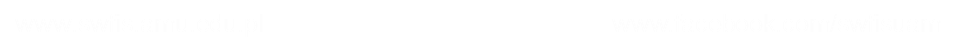 Hala sportowa
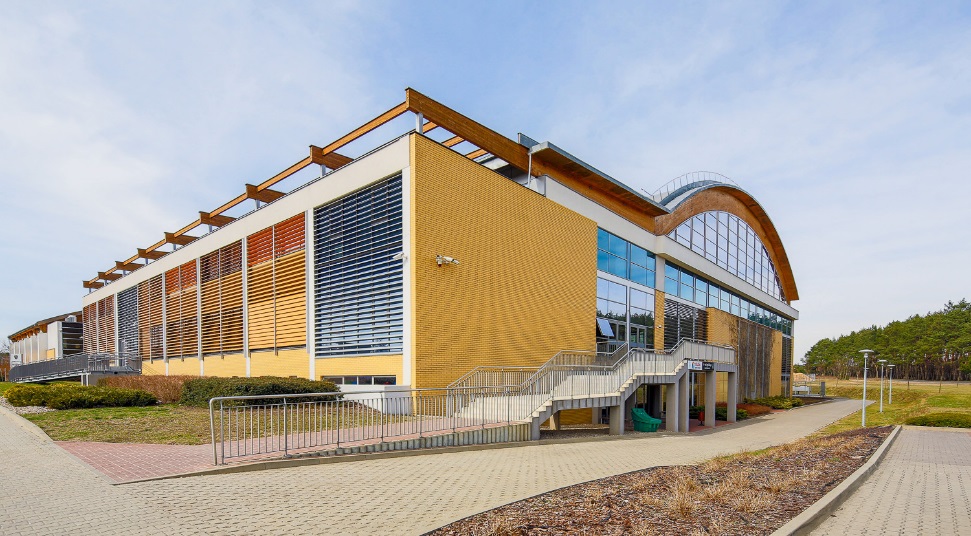 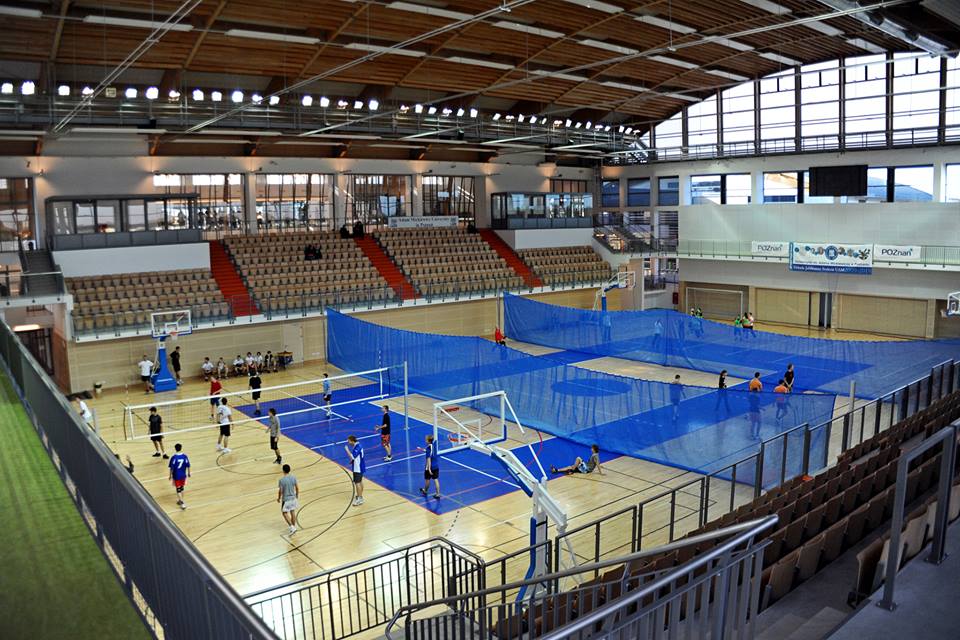 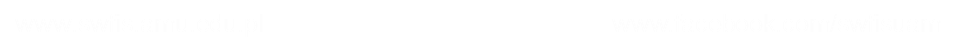 Sala do aerobiku i jogi
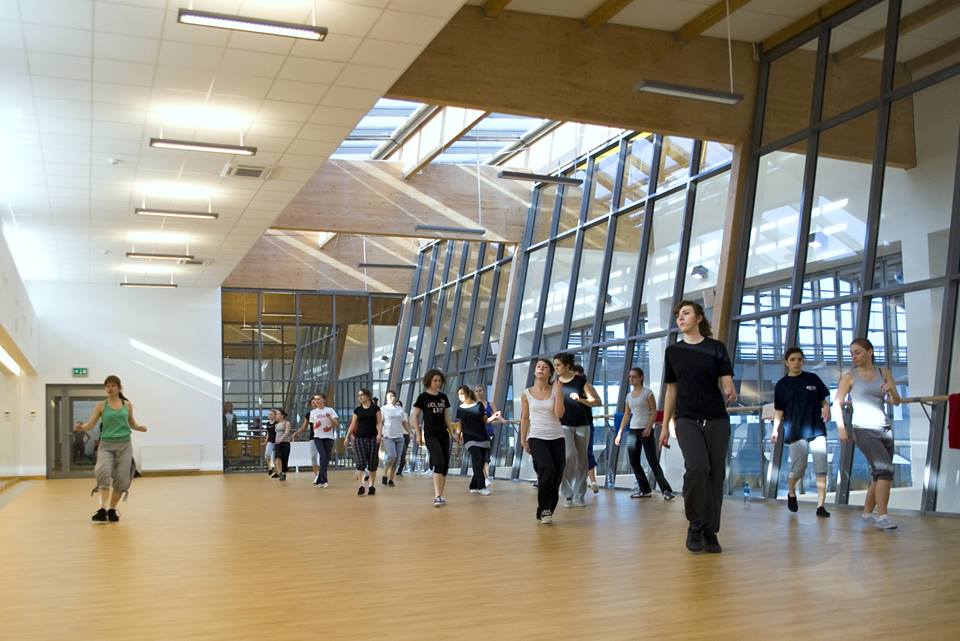 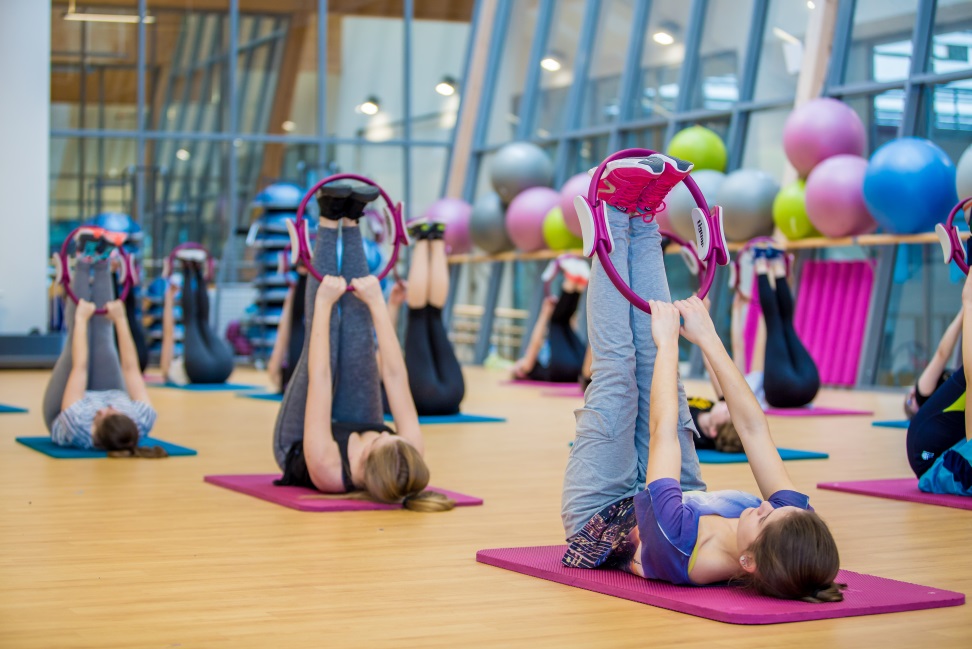 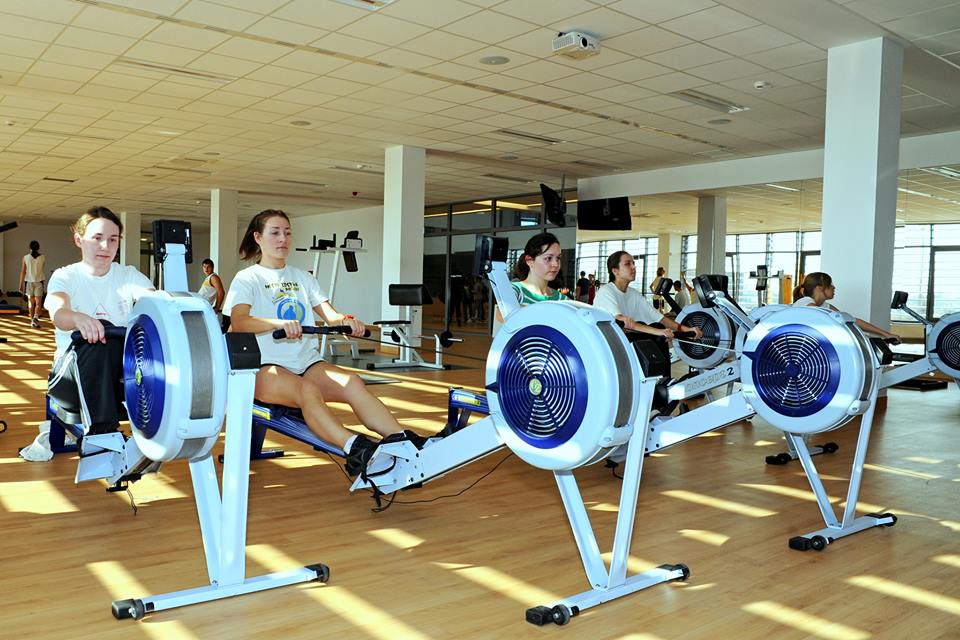 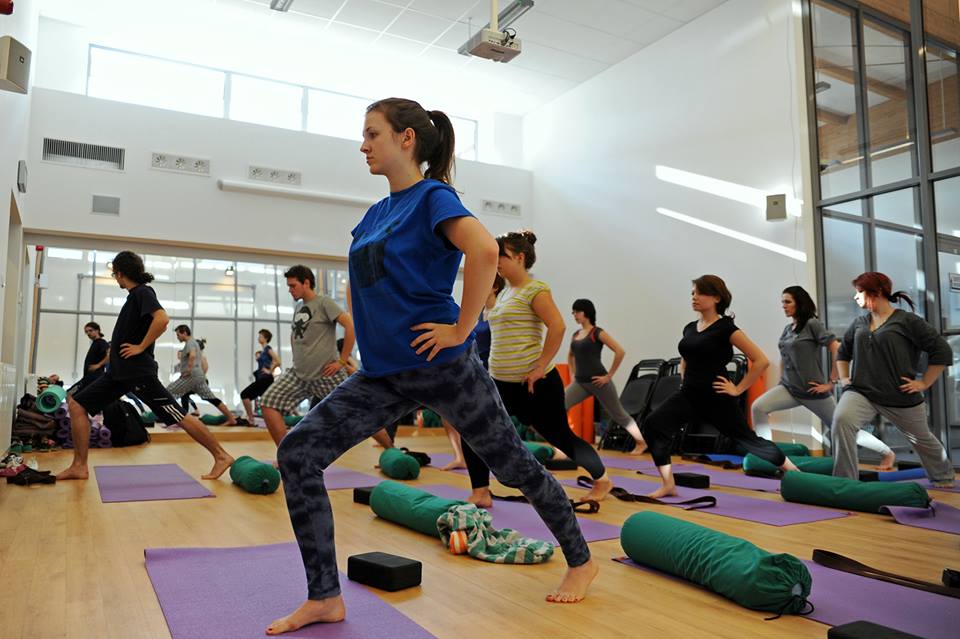 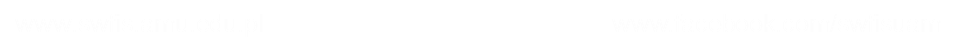 Sala do spinningu i siłownia
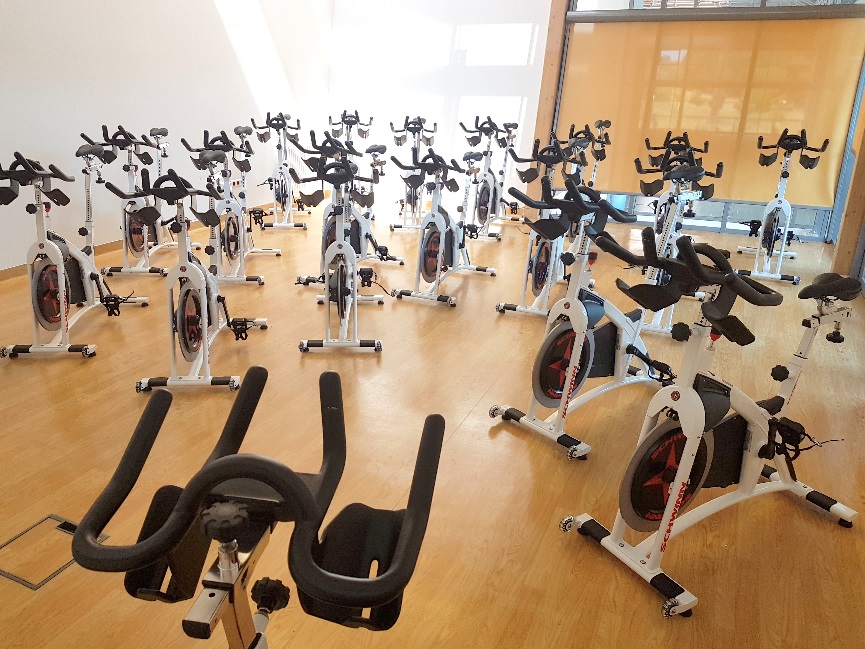 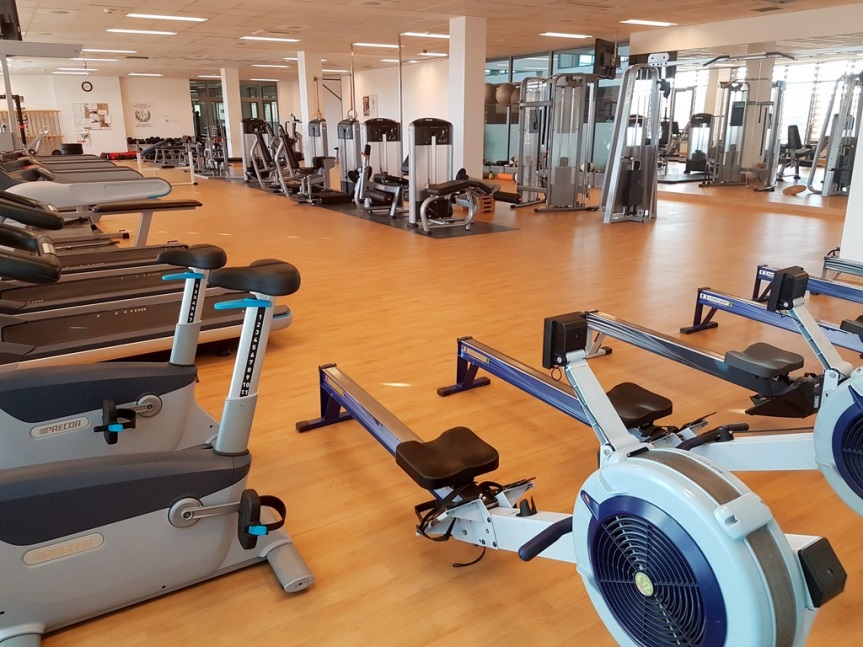 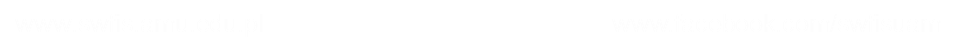 Pływalnia
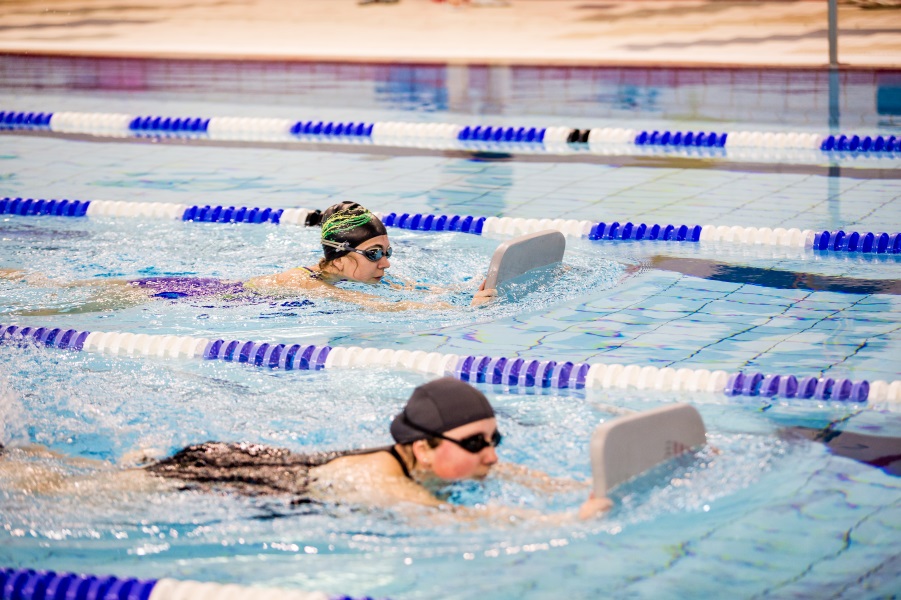 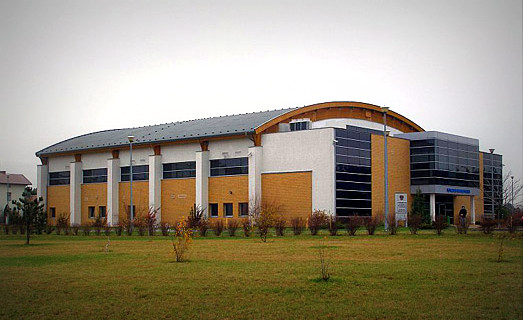 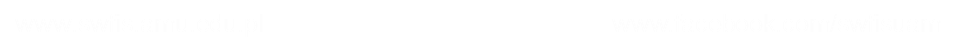 Korty tenisowe
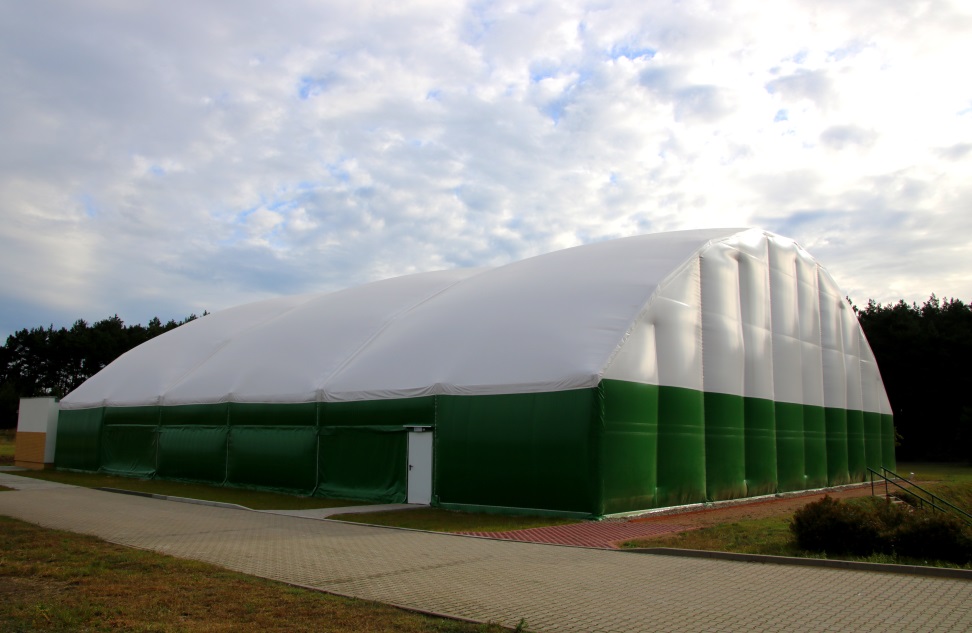 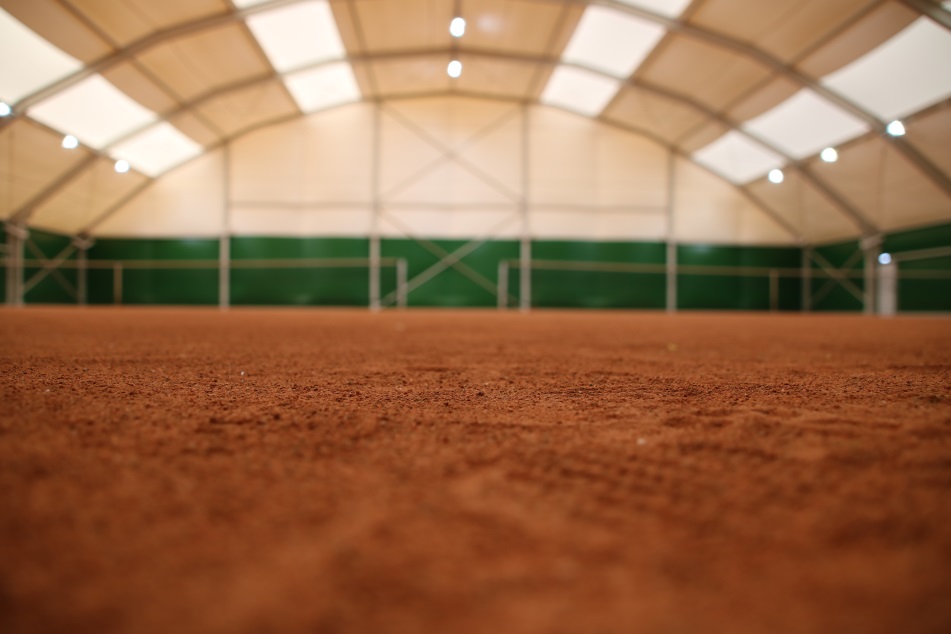 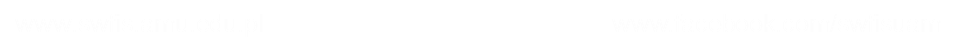 Sala do sportów walki
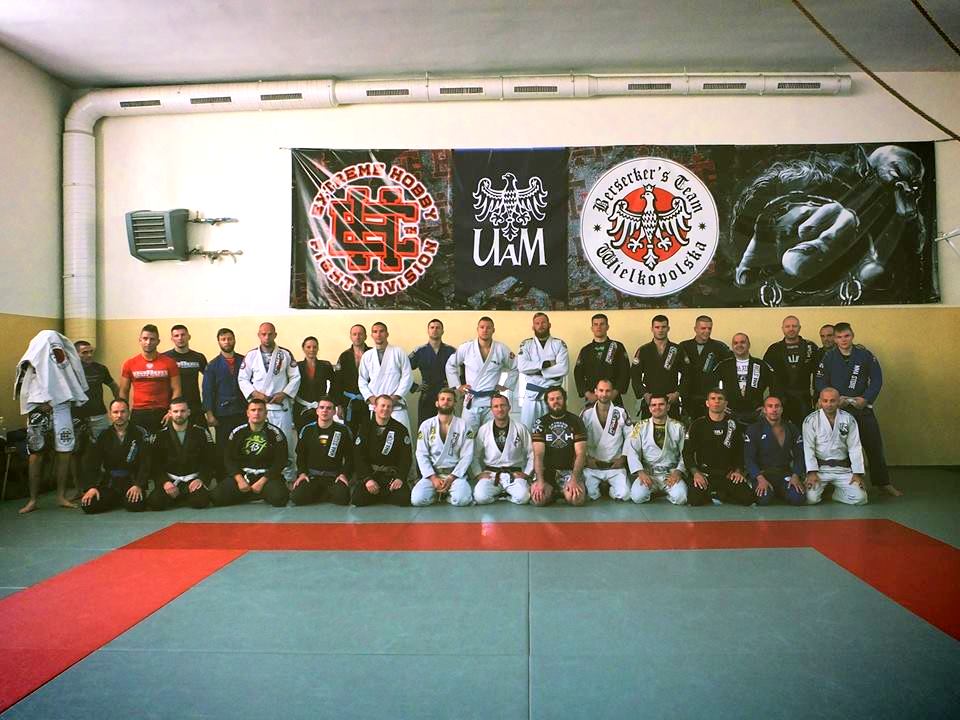 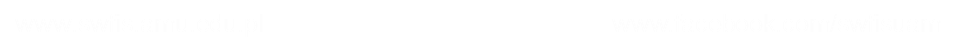 Sala do gier zespołowych
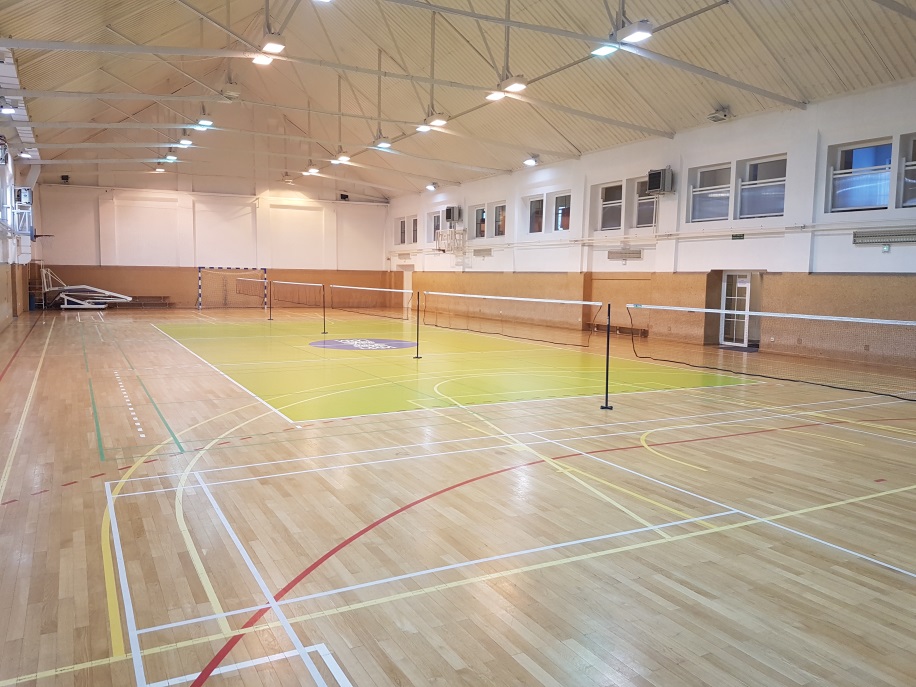 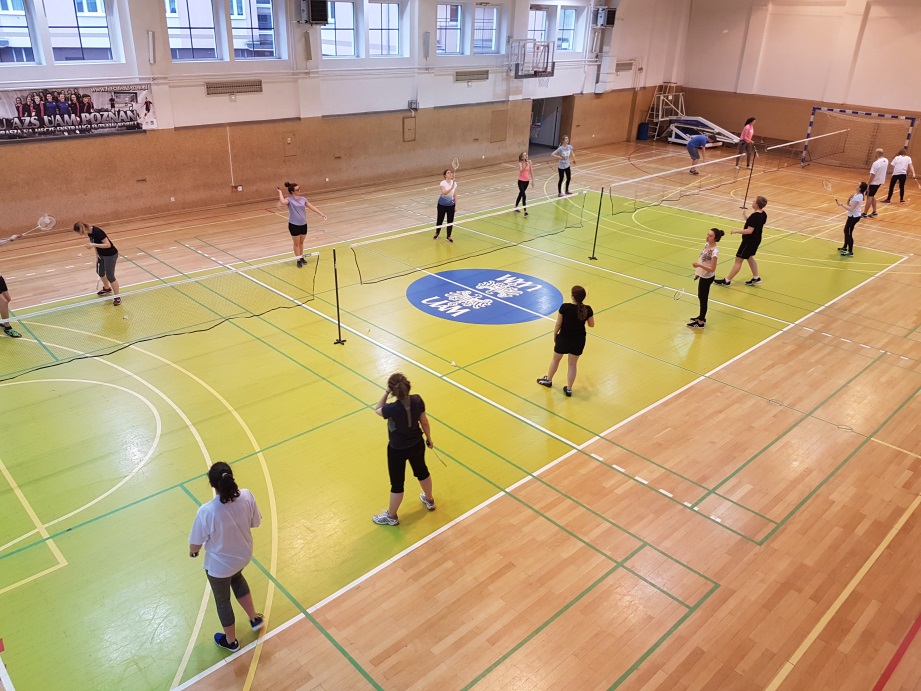 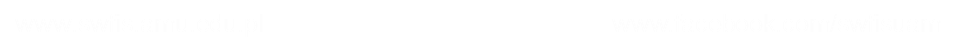 Stadion
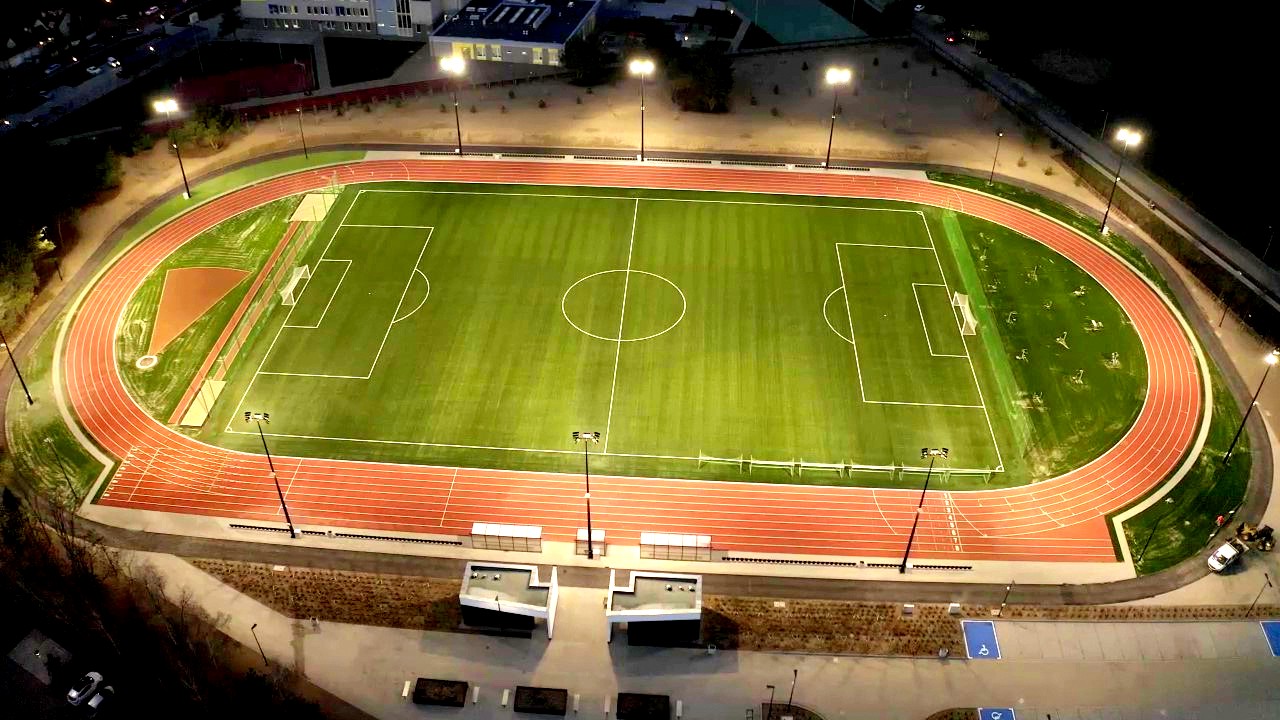 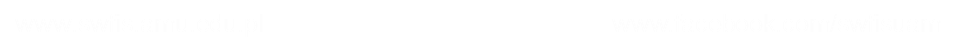 Zajęcia z wychowania fizycznego
W ramach zajęć z wychowania fizycznego, proponujemy studentom wybór spośród ponad 40 różnych dyscyplin. 

FITNESS:
	Aerobik
	Fit Ball
	Step 	
	Body Control
	Taniec
	Joga
	Pilates
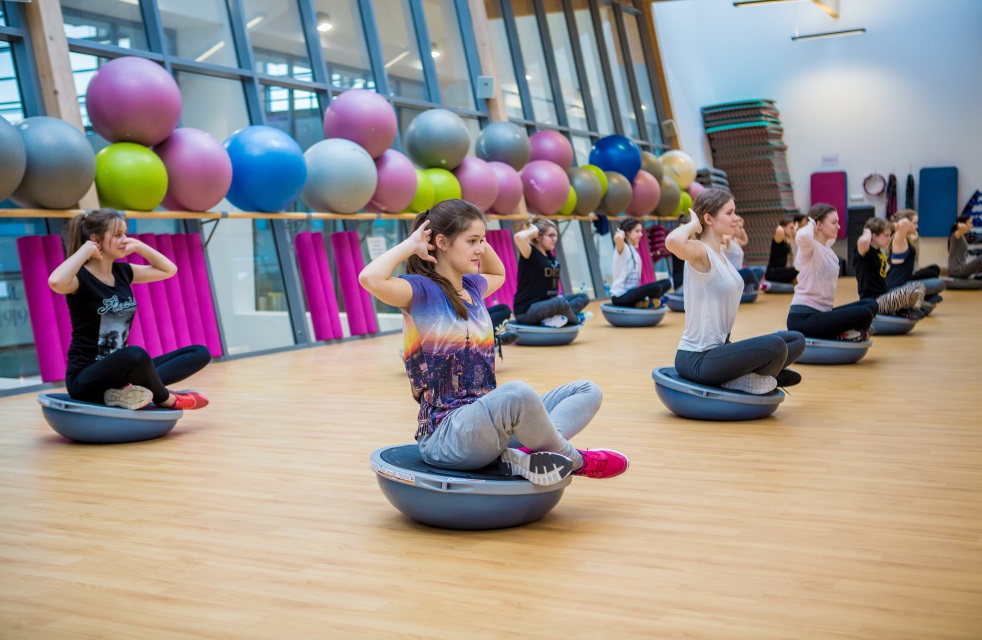 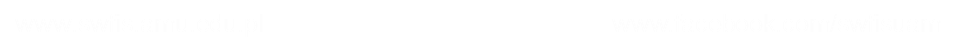 Zajęcia z wychowania fizycznego
GRY ZESPOŁOWE:	
	Koszykówka
	Piłka nożna
	Futsal
	Siatkówka
	Unihokej

ZAJĘCIA NA PŁYWALNI:
	Nauka pływania
	Aqua aerobik
	Pływanie
	Pływanie rehabilitacyjne
	Gry i zabawy wodne
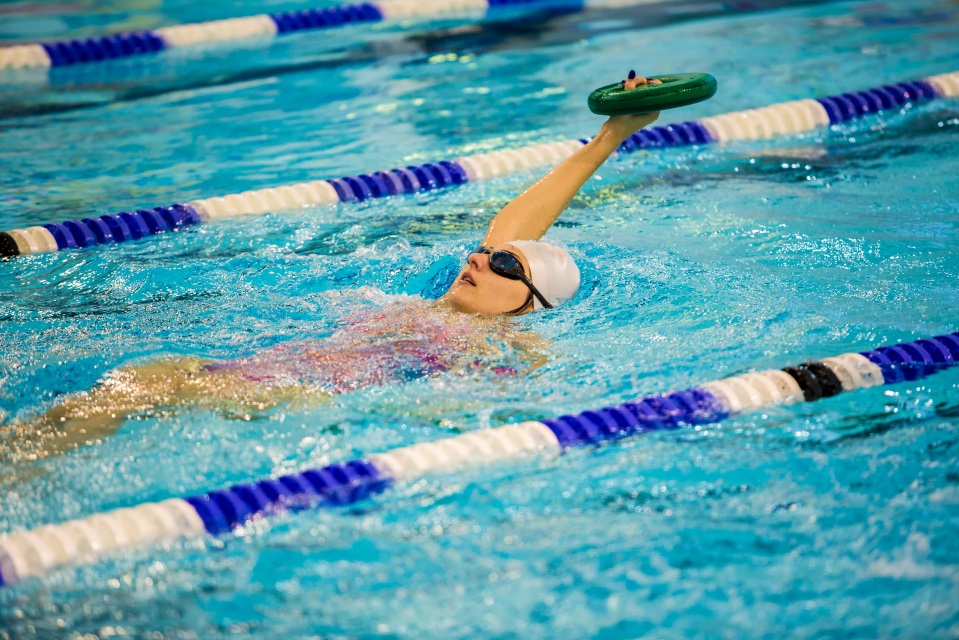 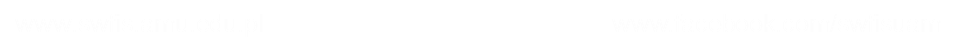 Zajęcia z wychowania fizycznego
Judo
	Samoobrona
	Szermierka
	Badminton
	Tenis stołowy
	Tenis
	Cardio Tenis 
	Zajęcia rehabilitacyjne
	Gimnastyka lecznicza - grupy korekcyjno-kompensacyjne
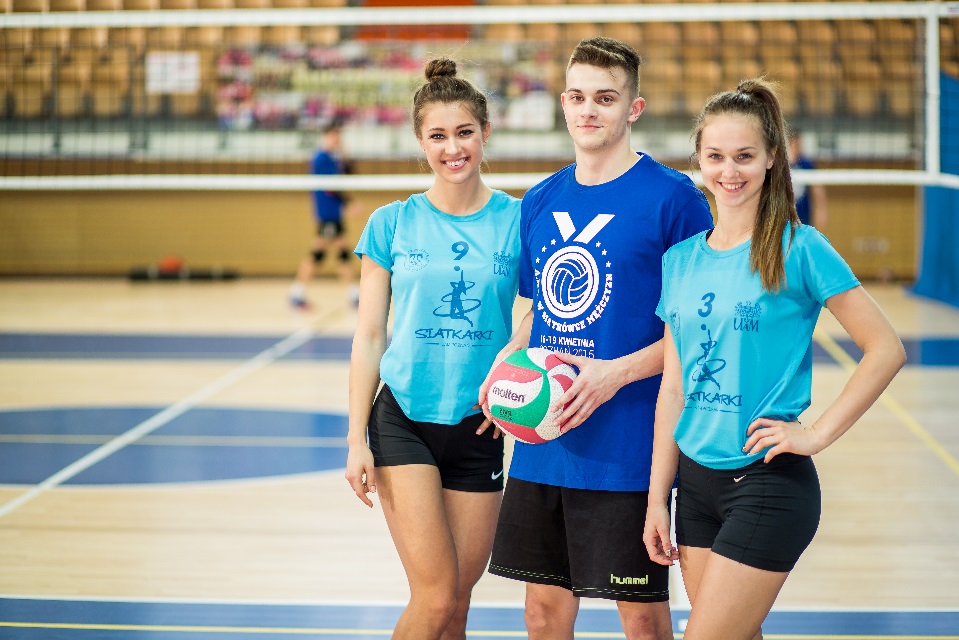 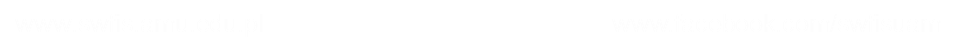 Zajęcia z wychowania fizycznego
Zdrowy kręgosłup
	Rolki
	Power Bike
	Ergometr wioślarski
	TRX
	Jogging
	Nordic Walking
	Trening holistyczny
	Trening funkcjonalny i zajęcia na siłowni
	Zajęcia teoretyczne
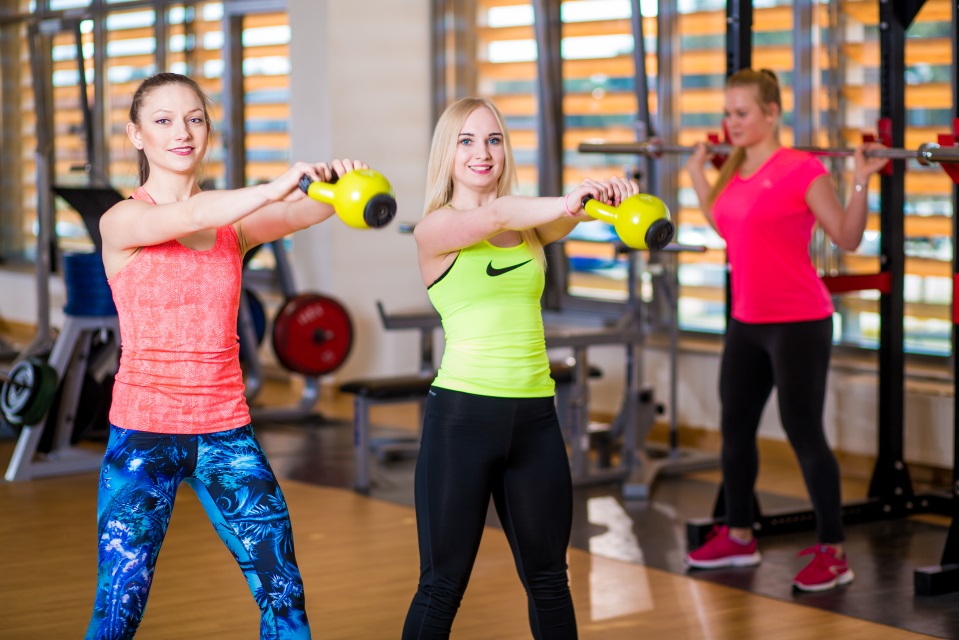 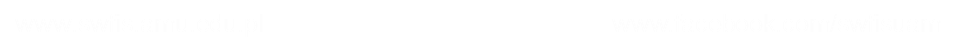 Sport  akademicki
Jeżeli chcesz uprawiać sport na wyższym poziomie, to na Uniwersytecie funkcjonuje 35 sportowych sekcji sportowych
	Klubu Uczelnianego AZS UAM Poznań.
	
	Studenci rywalizują i reprezentują UAM 
	na różnych zawodach m.in.:  

Akademickich Mistrzostwach Wielkopolski 
Akademickich Mistrzostwach Polski
Akademickich Mistrzostwach Europy
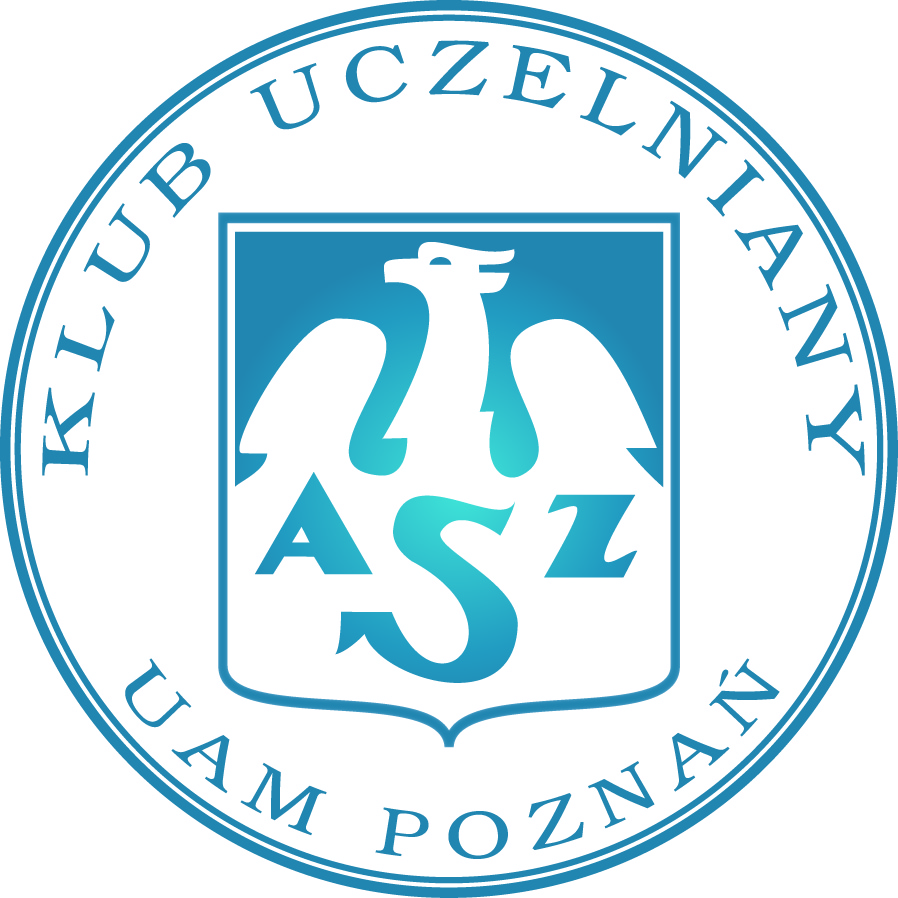 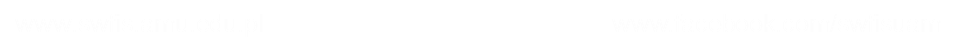 Sekcja tenisa
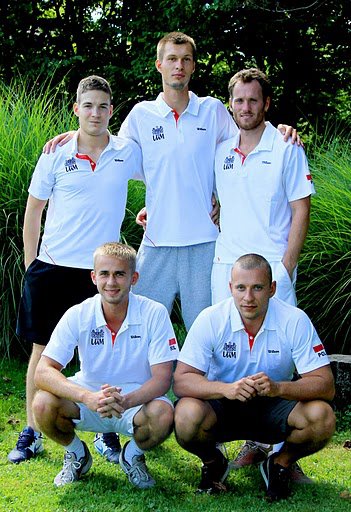 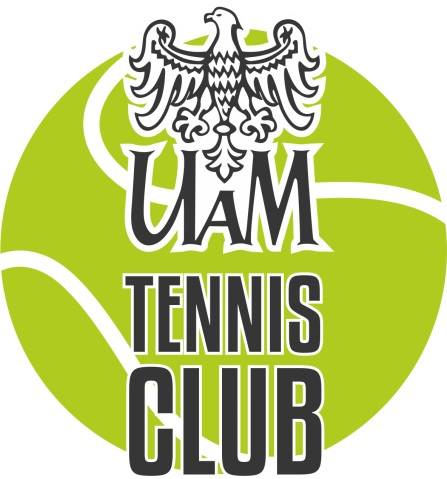 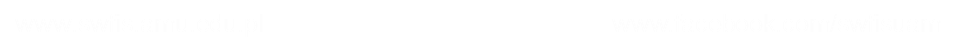 Sekcja koszykówki kobiet i mężczyzn
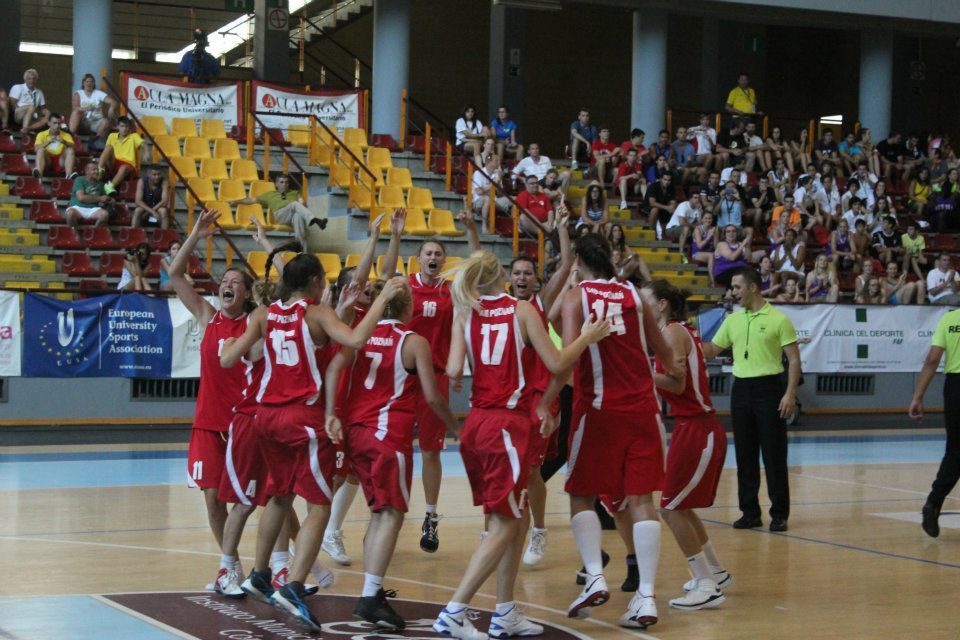 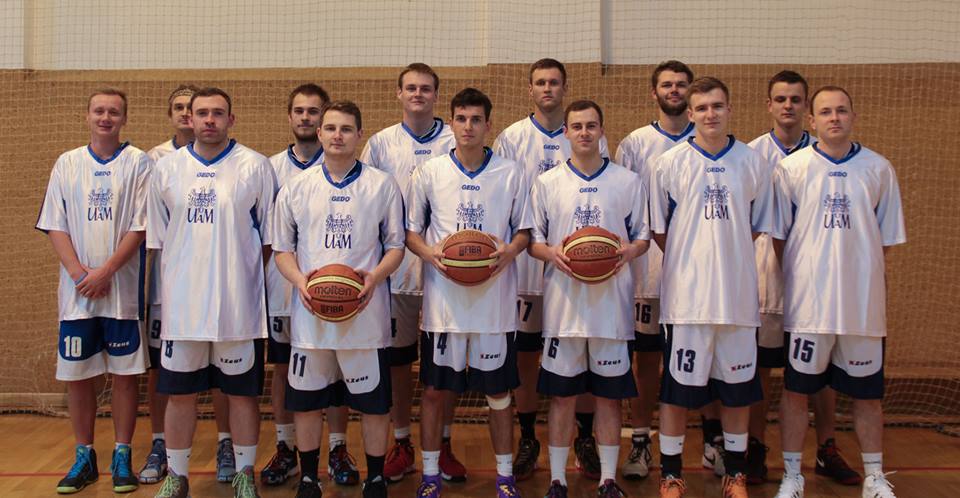 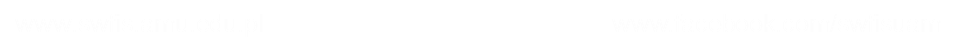 Sekcja trójboju siłowego
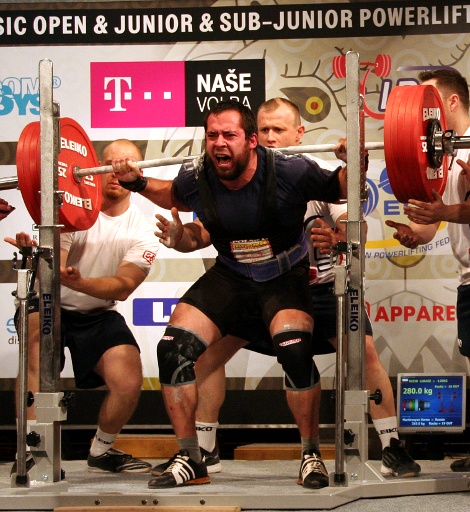 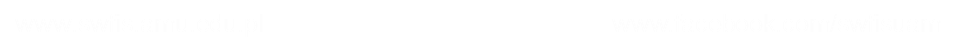 Sekcja narciarstwa
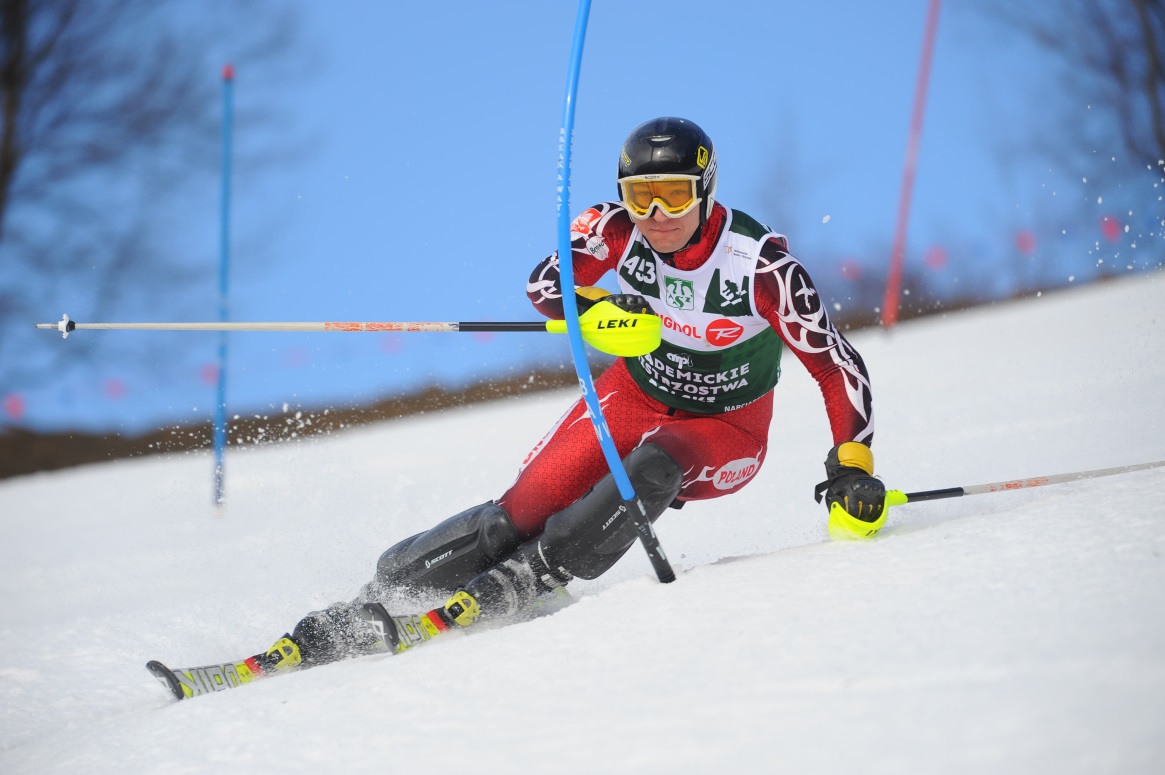 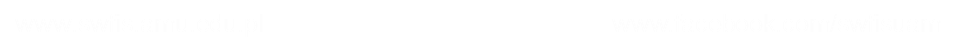 Sekcja pływacka
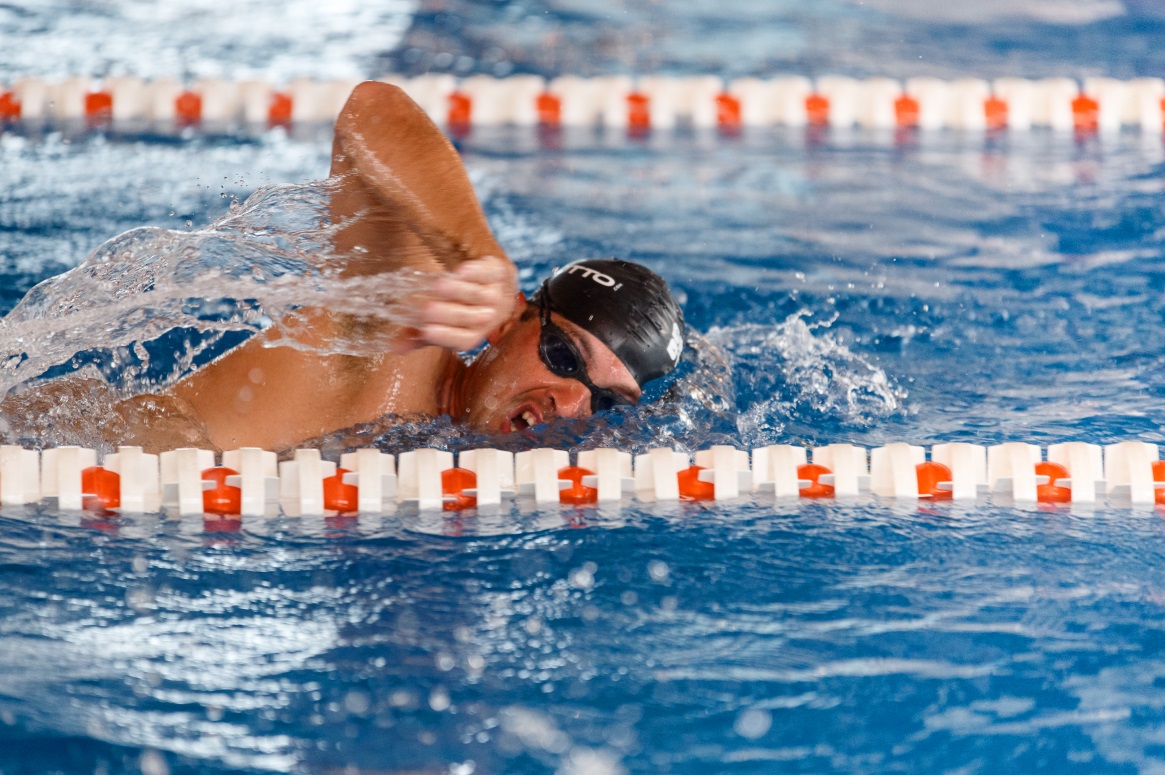 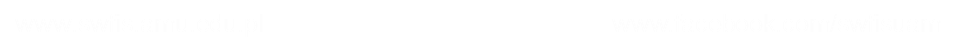 Sekcja unihokeja
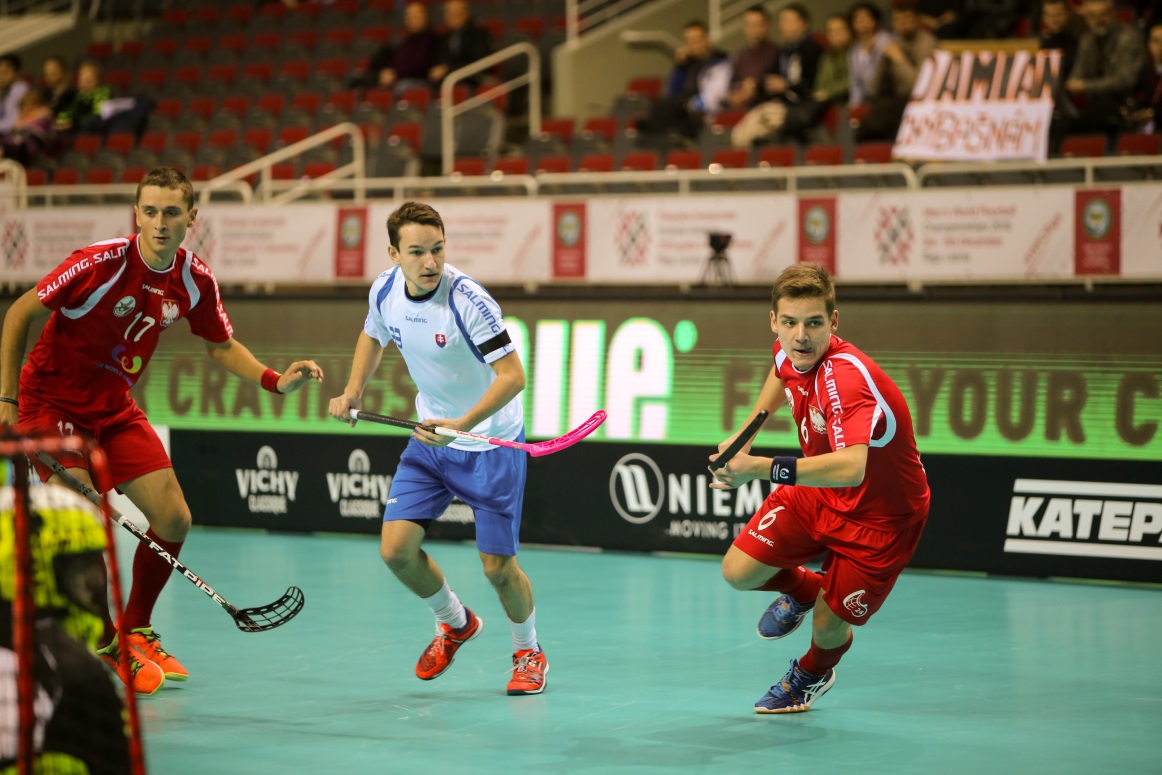 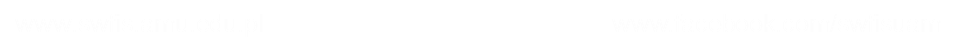 Sekcja wioślarska
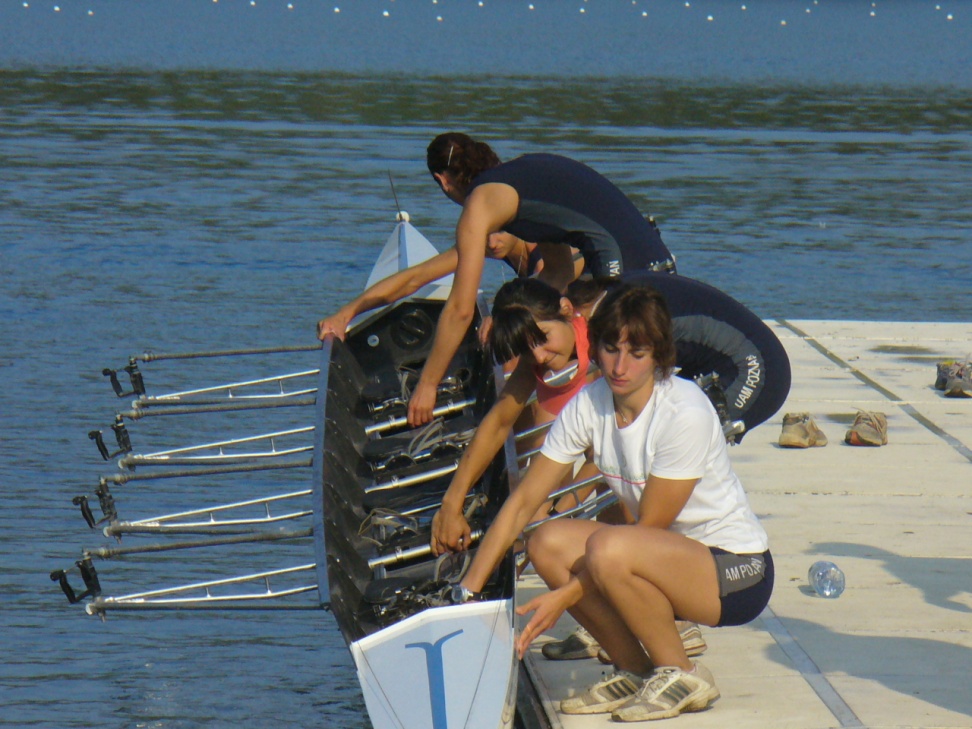 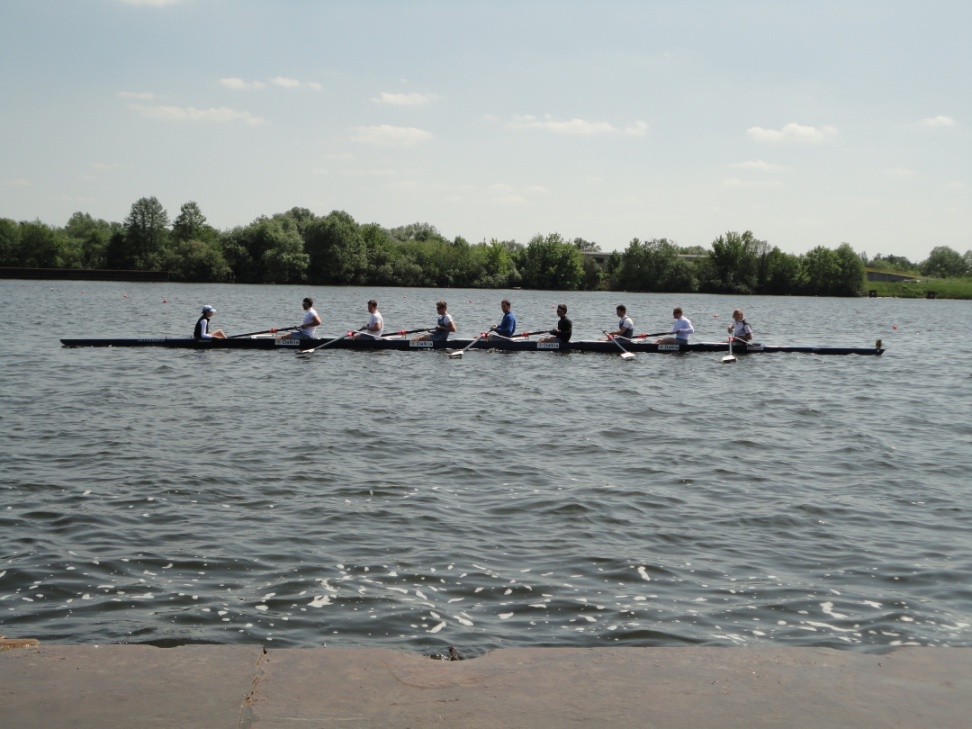 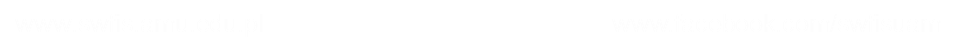 Sekcja aerobiku sportowego
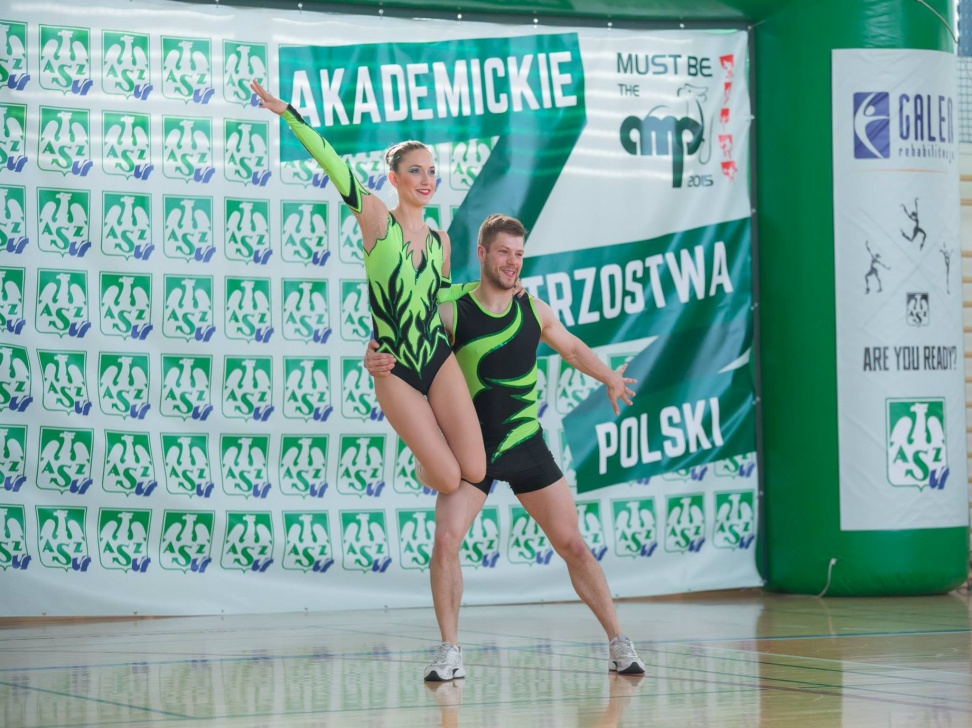 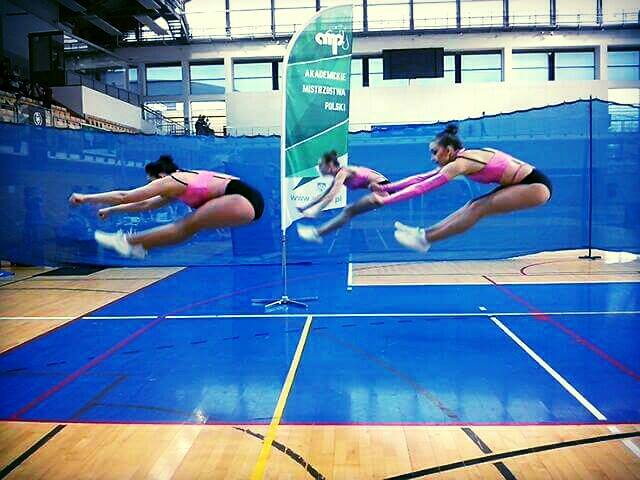 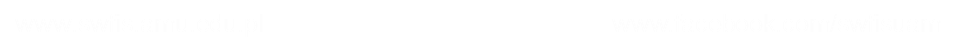 Sekcja szachów, karate, judo, piłki ręcznej i inne…
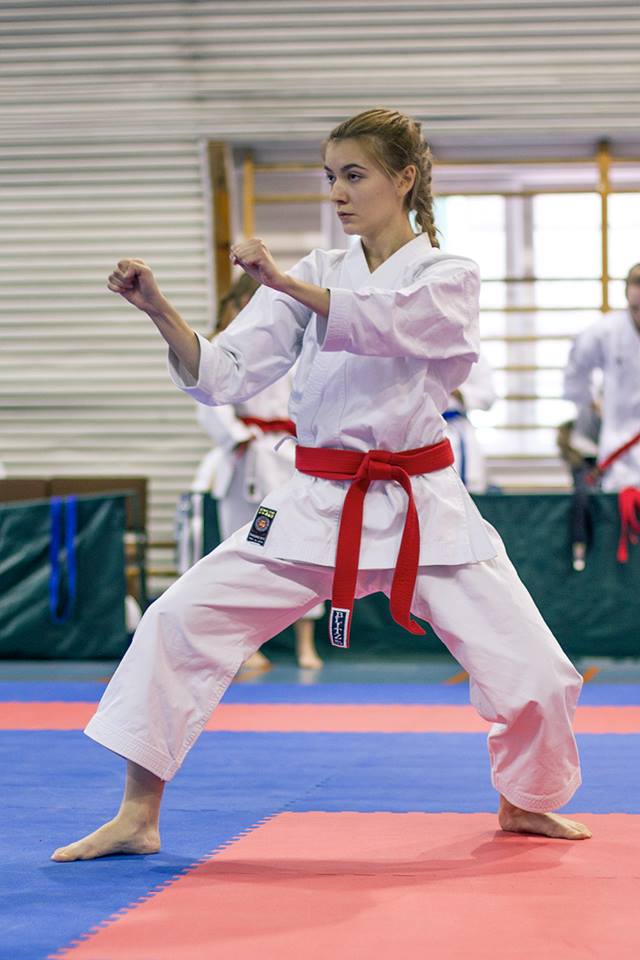 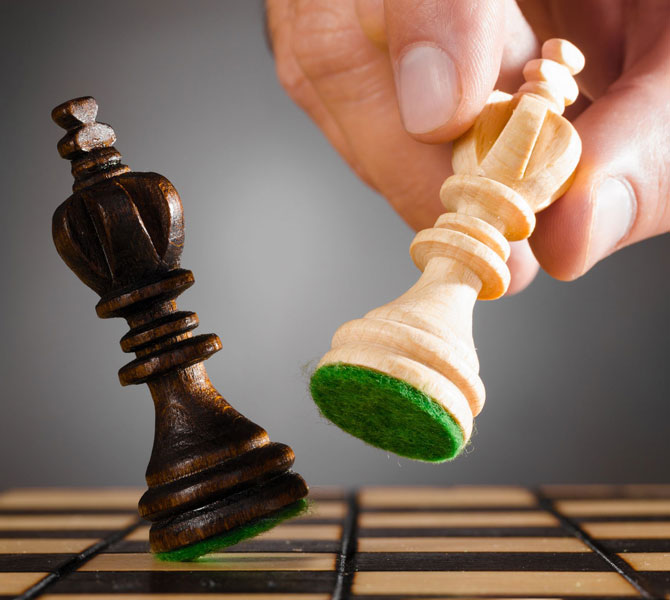 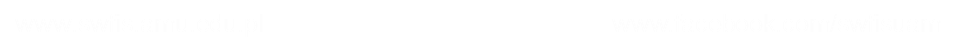 Sport  wyczynowy
Jeżeli jesteś zawodowym sportowcem to zapraszamy do 
	sekcji sportu wyczynowego, które startują w turniejach i ligach organizowanych przez polskie, europejskie i światowe Federacje Sportowe.
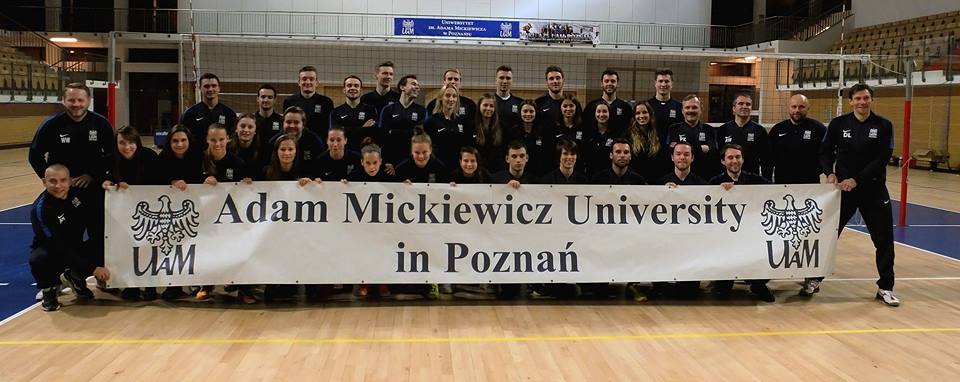 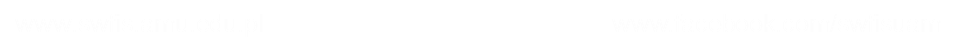 Sekcja szermiercza
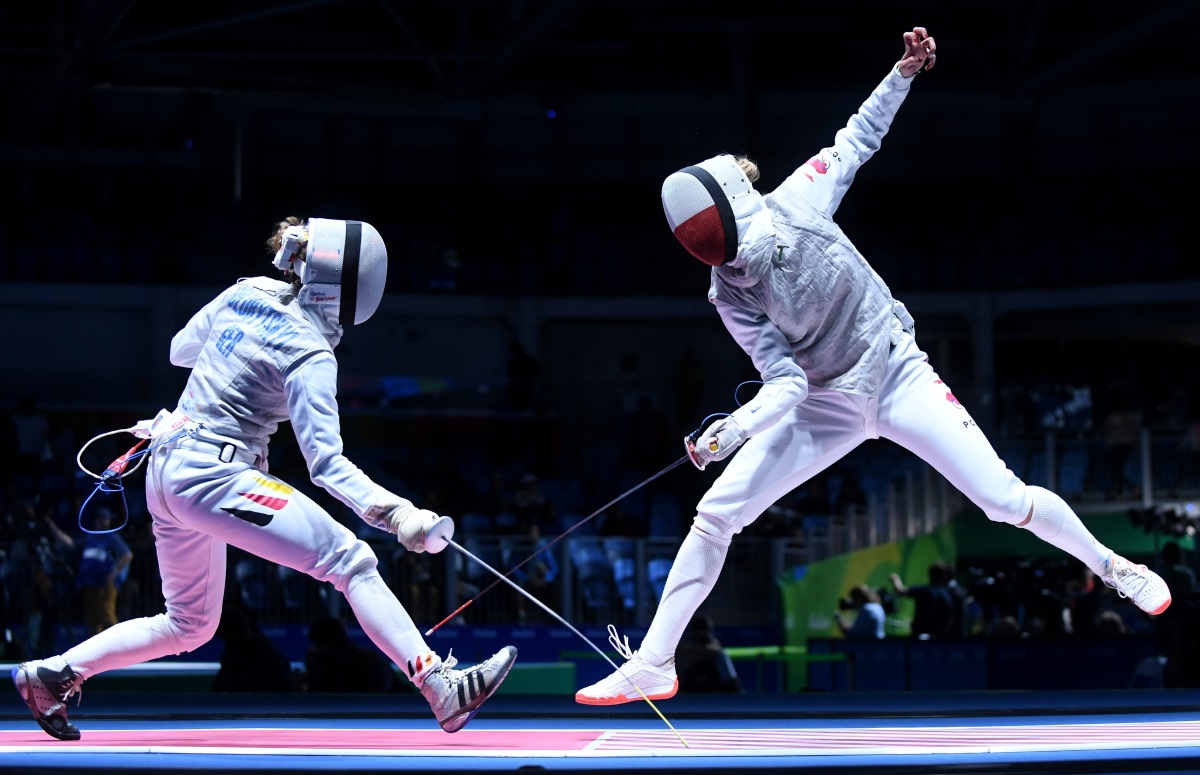 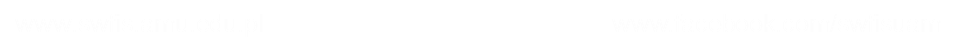 Sekcja futsalu kobiet
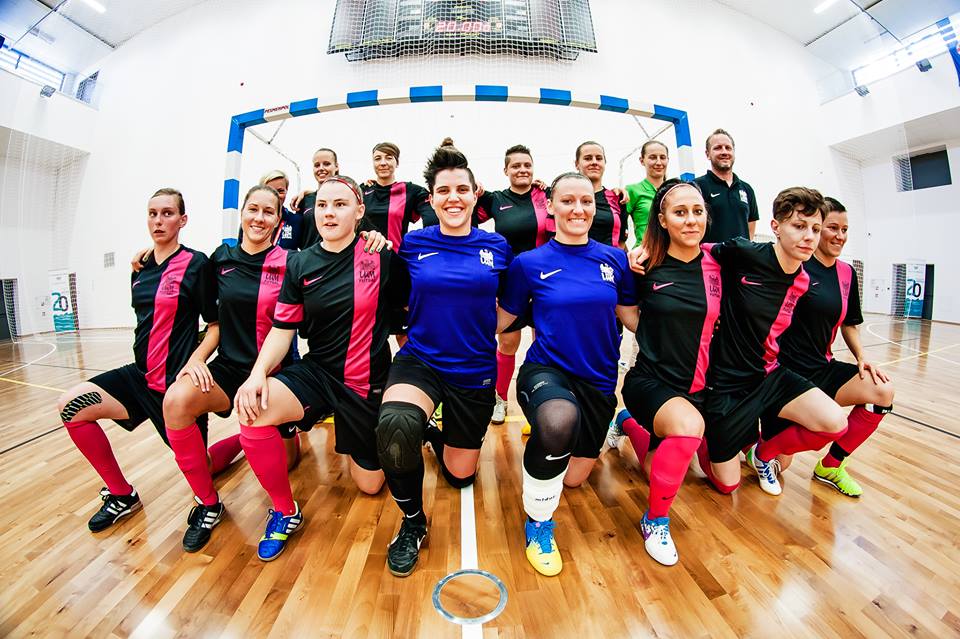 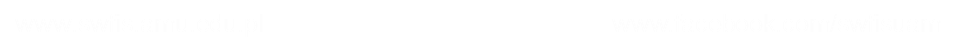 Sekcja triathlonu
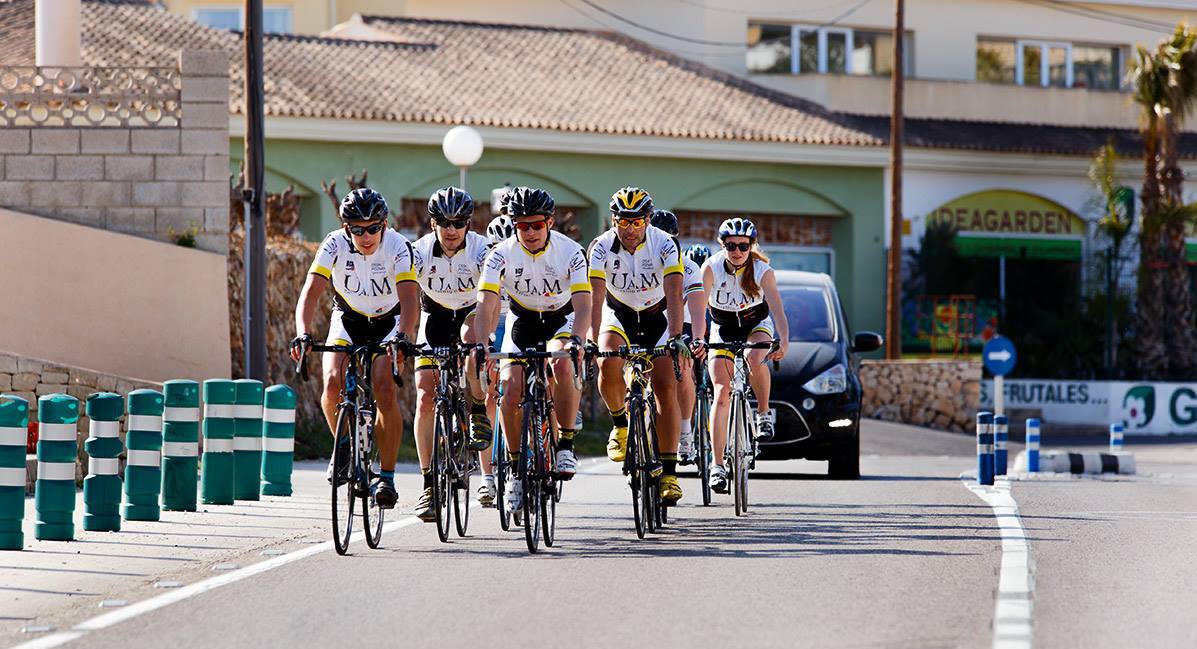 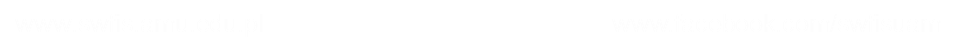 Sekcja brazylijskiego jiu jitsu
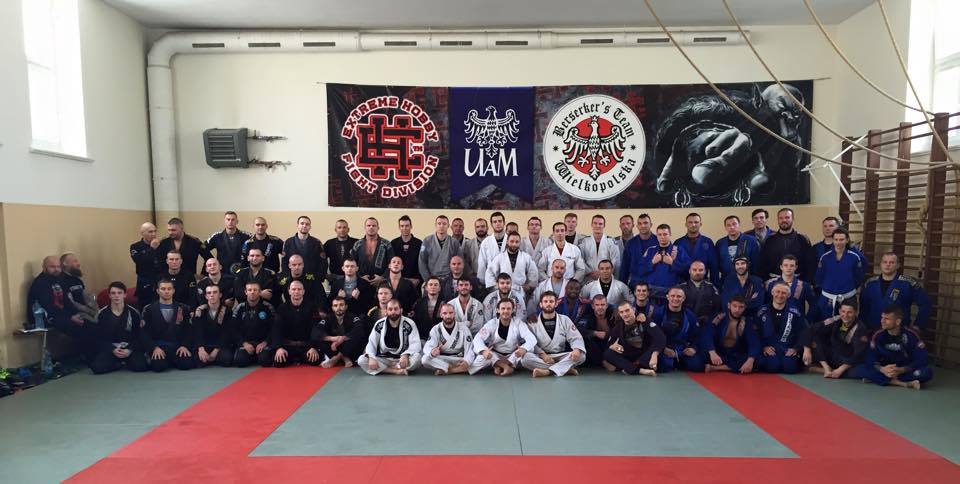 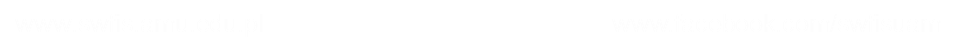 Możliwości  rozwoju
Pasjonatom sportu chcącym poszerzyć swoje umiejętności proponujemy kursy oraz warsztaty m.in.: 
	
trener personalny
instruktor tenisa
instruktor jogi
instruktor pływania
instruktor lekkiej atletyki
instruktor karate
samoobrona dla kobiet
warsztaty taneczne -  Bachata 
i wiele innych
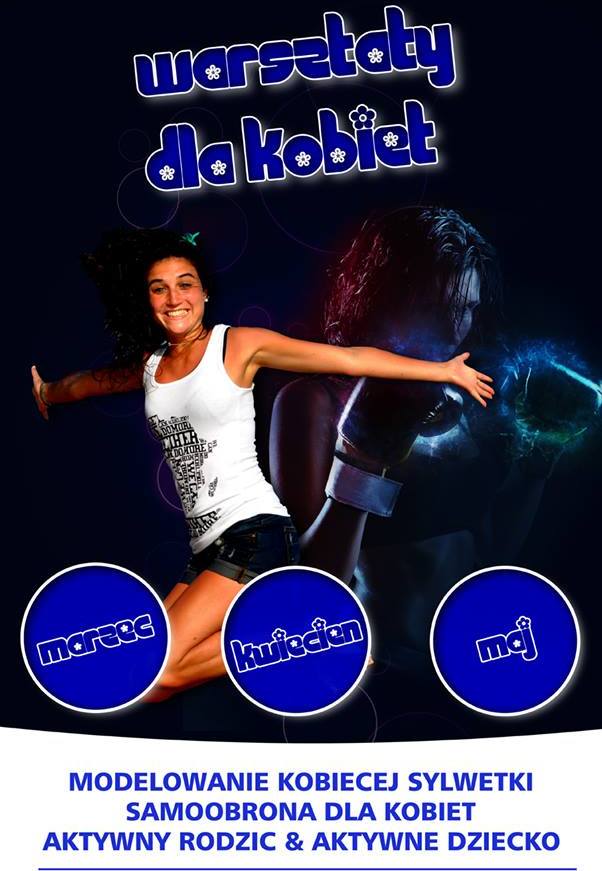 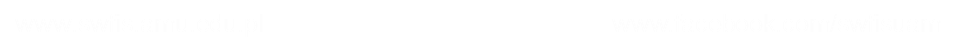 Rywalizacja
Lubisz sportową rywalizację?

W trakcie roku akademickiego organizujemy ligi uniwersyteckie:


Koszykówka
Piłka nożna
Siatkówka
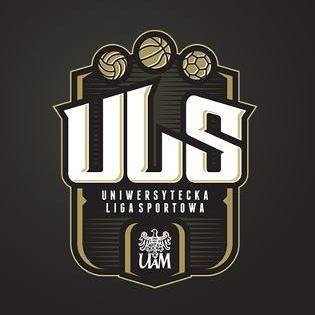 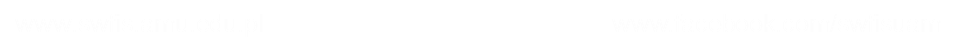 Studium Wychowania Fizycznego i Sportu

SWFIS.AMU.EDU.PL
FACEBOOK.COM/SWFISUAM
INSTAGRAM.COM/SPORT_UAM

swfis@amu.edu.pl
www.swfis.amu.edu.pl                                                  www.facebook.com/swfisuam